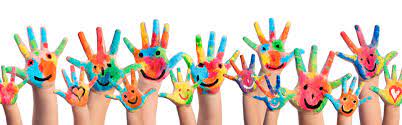 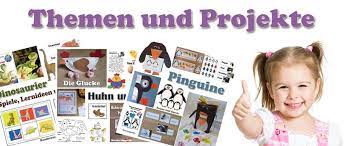 2. Klasse Projekt Video
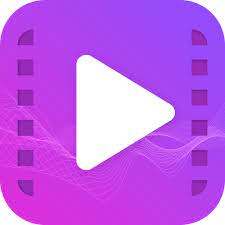 Ziel : 
Die Schüler sollen ein Video wie im Beispiel aufnehmen .

The objective :
The students should record a video like the Example in Power Point Presentation
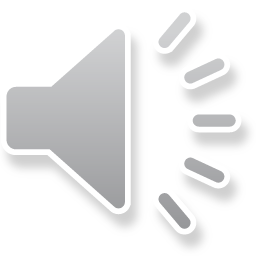 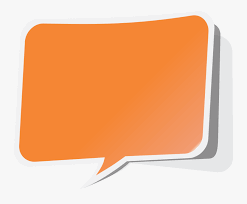 Guten Morgen
Ich bin Maria.
Ich bin 6
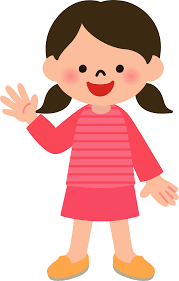 Ich mag gelb. (We can change the colour)
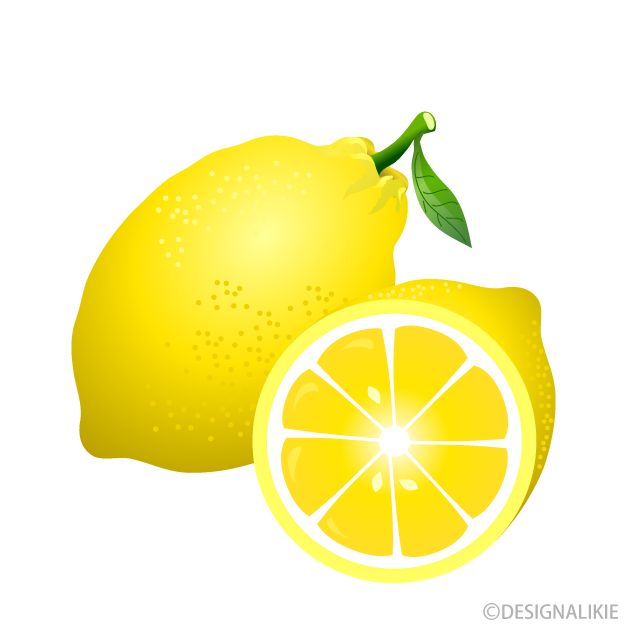 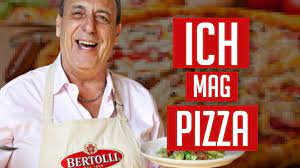 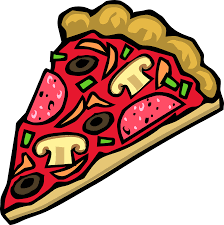 Ich mag Pizza.(We can change Pizza)
5
Ich male gern. 
(We can change verb malen)
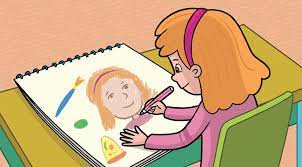 For example
Guten Morgen, Ich bin Somaia. Ich bin 22. Ich mag Rot. Ich mag Eis. Ich renne gern.
7
presentation title
20XX